O Fill My Cup
4/4
Bb/F - SOL

Verses: 4
PDHymns.com
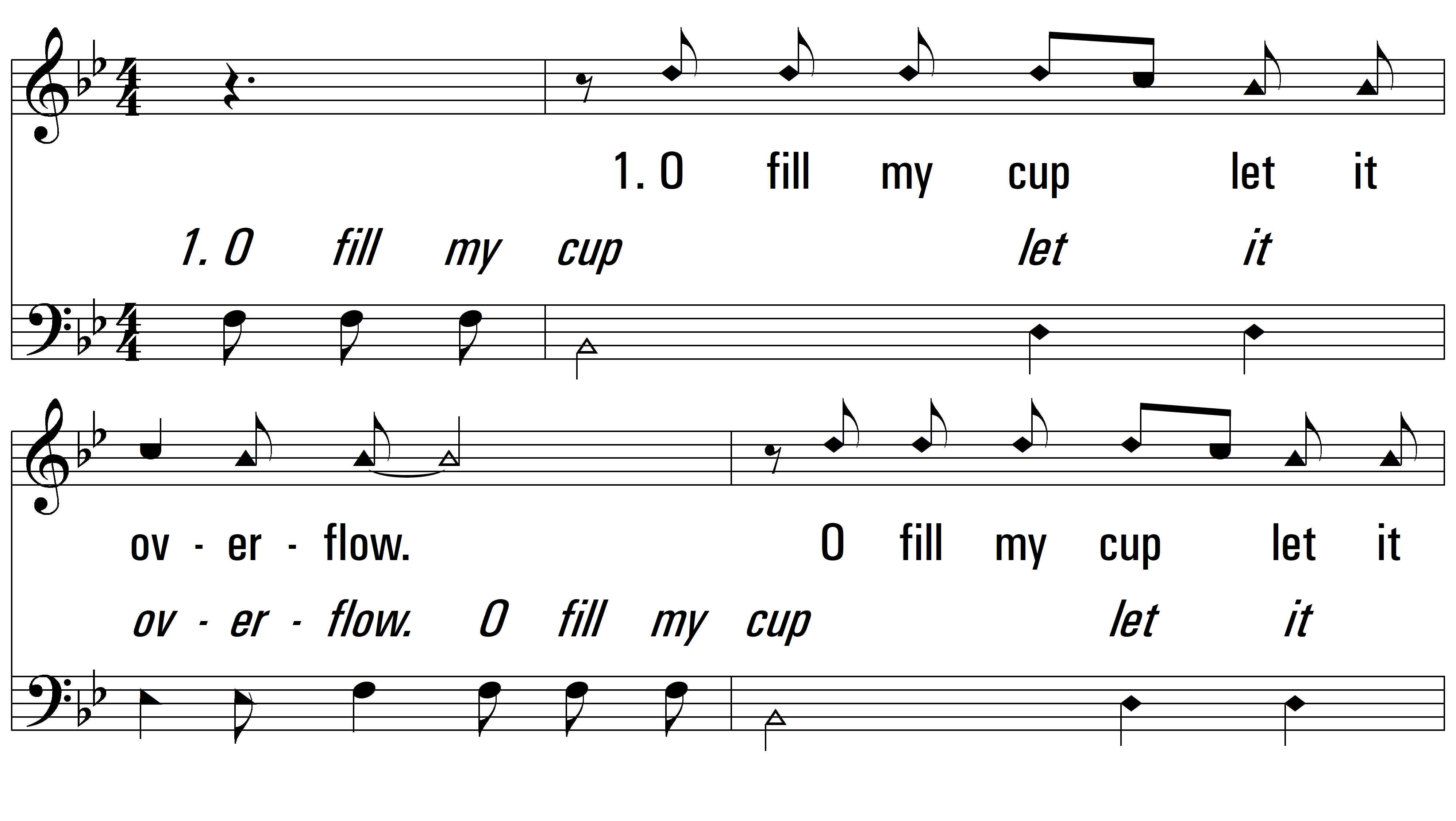 vs. 1 ~ O Fill My Cup
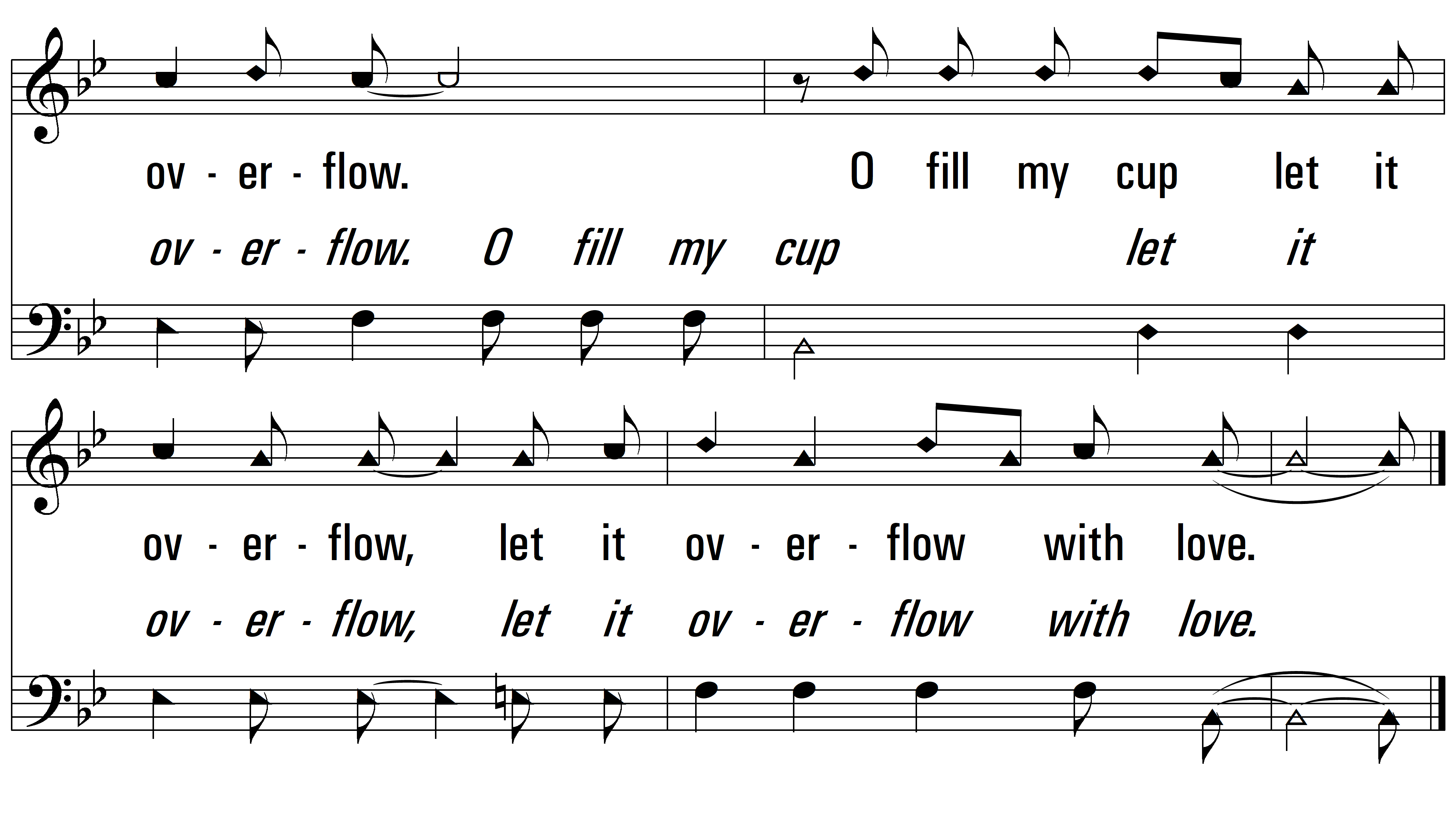 vs. 1
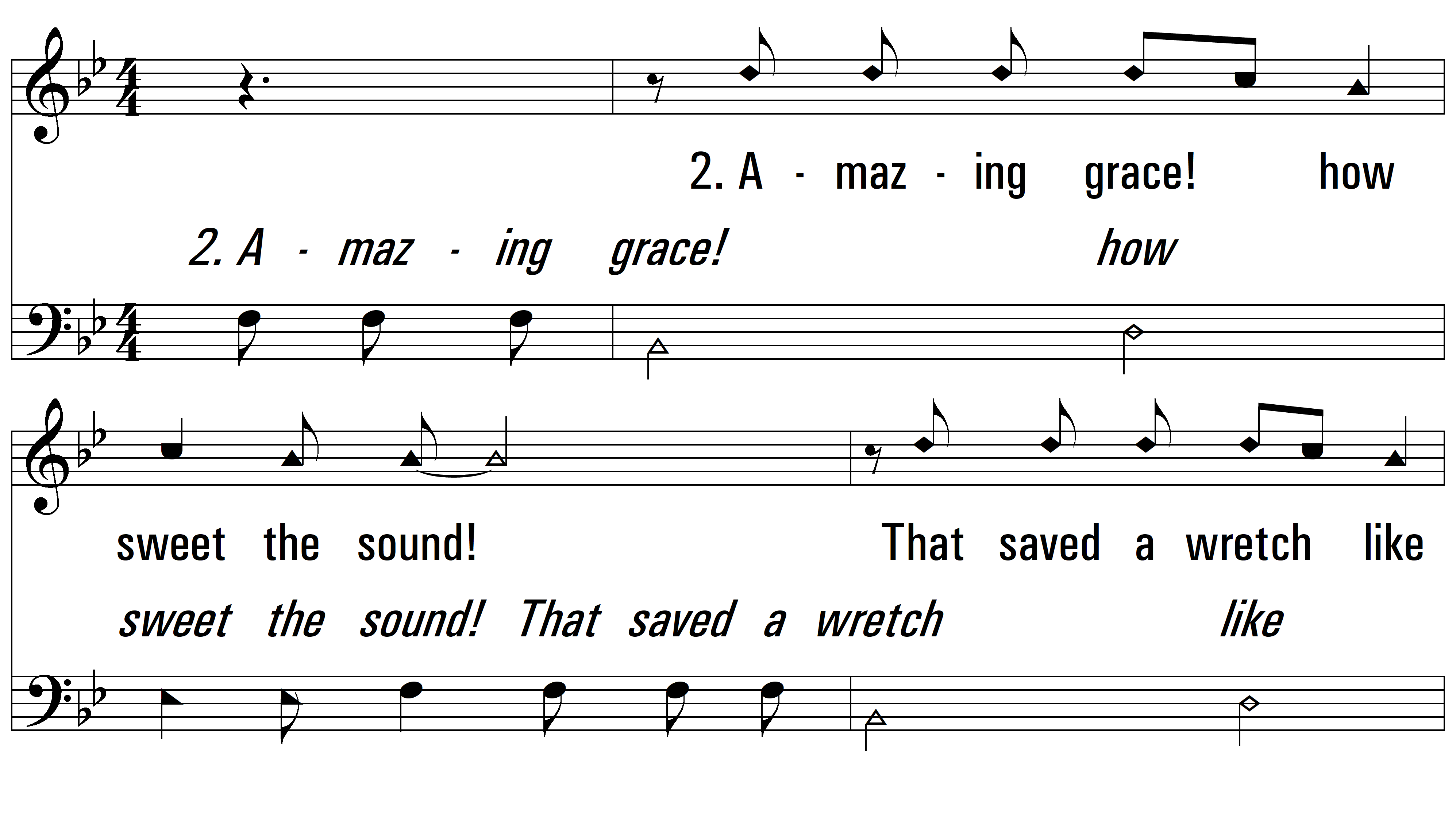 vs. 2 ~ O Fill My Cup
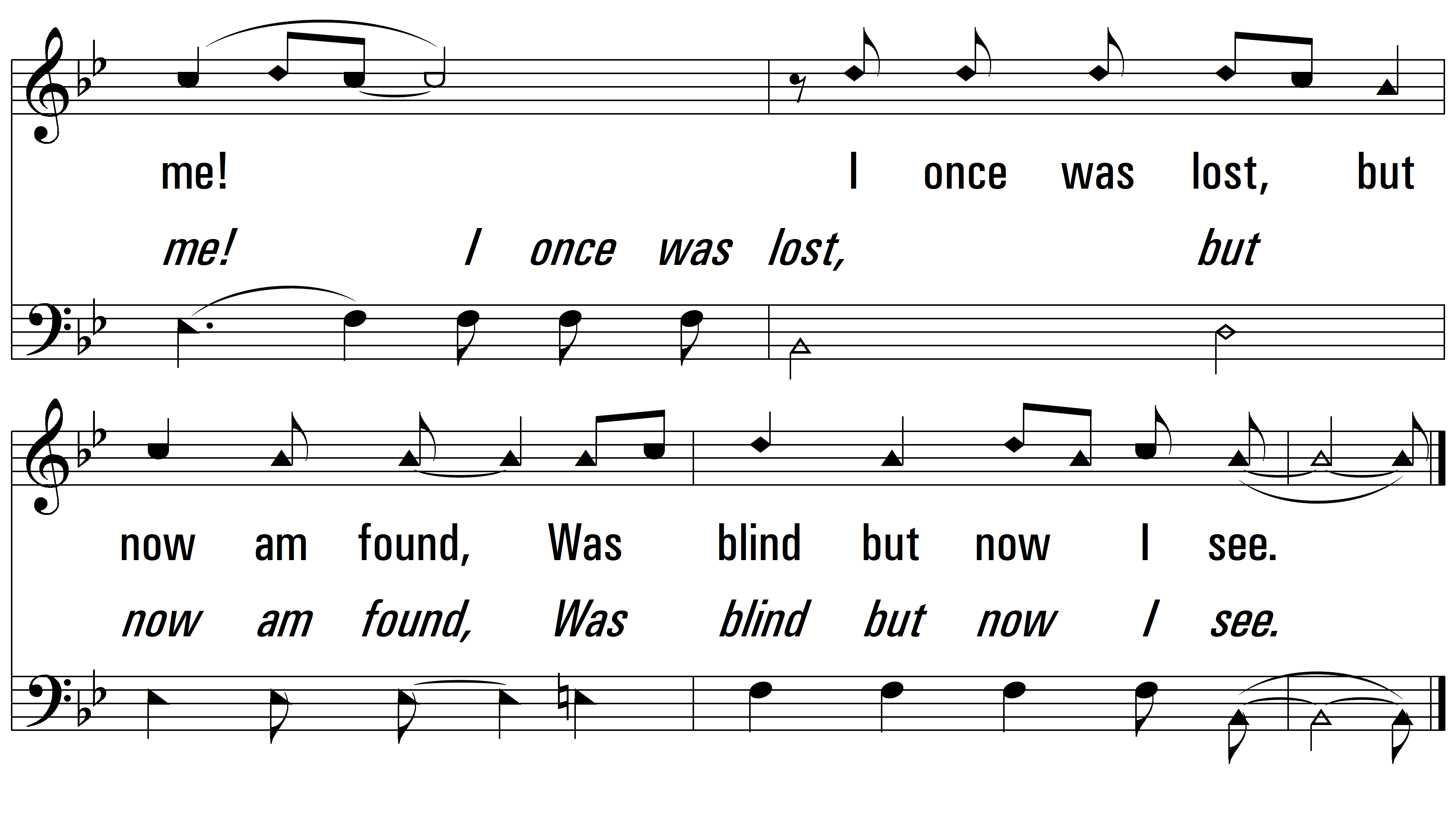 vs. 2
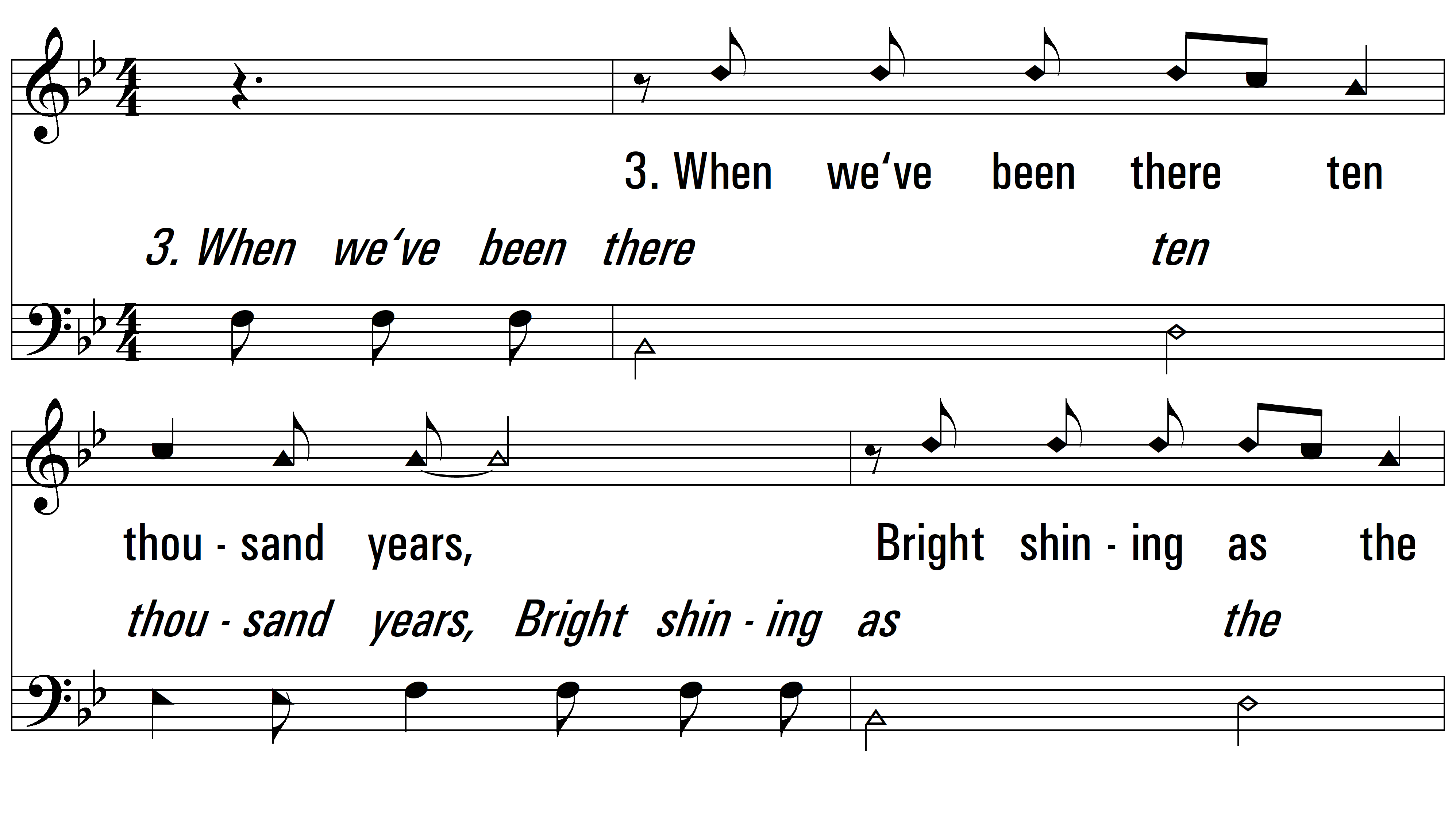 vs. 3 ~ O Fill My Cup
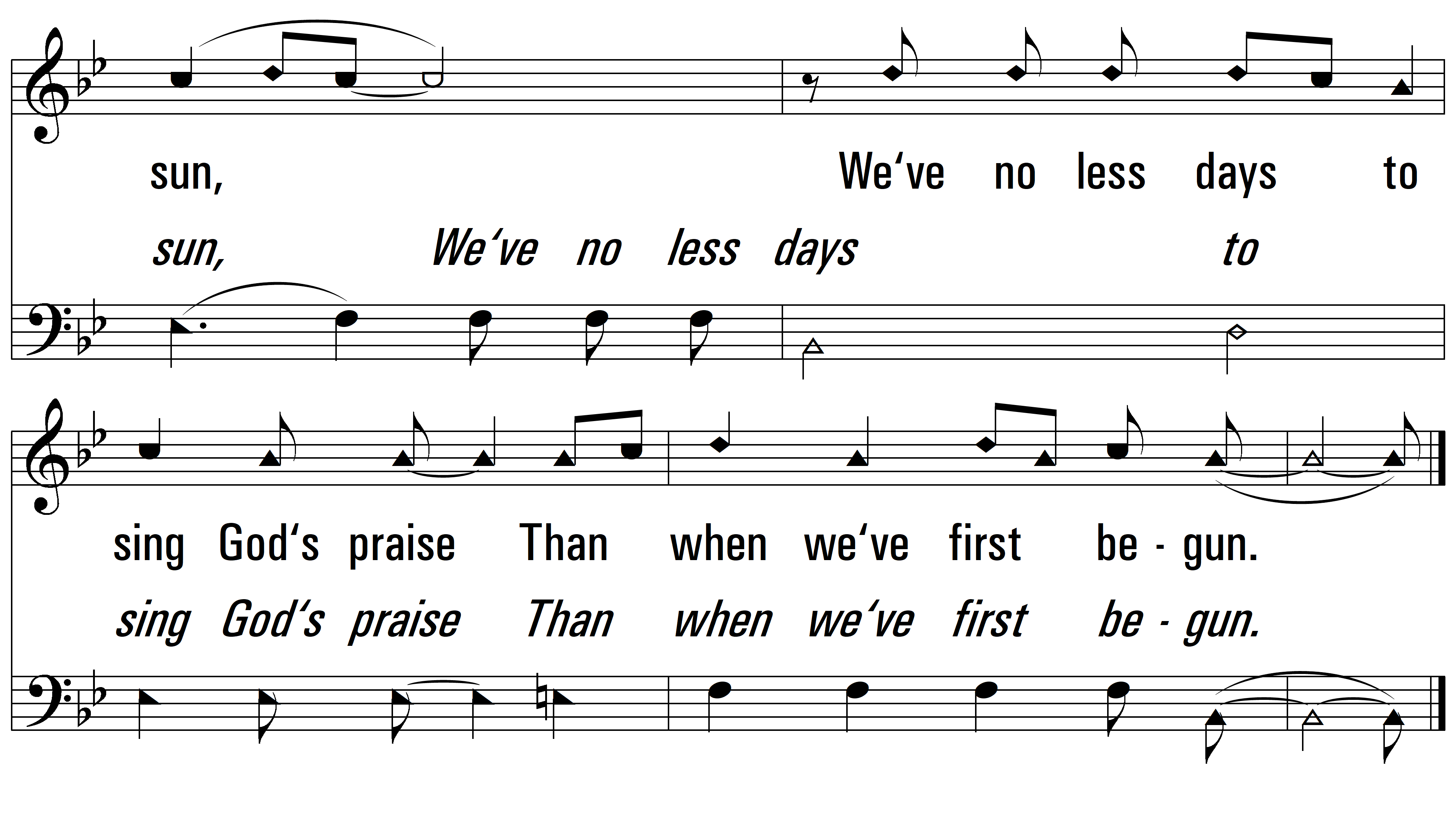 vs. 3
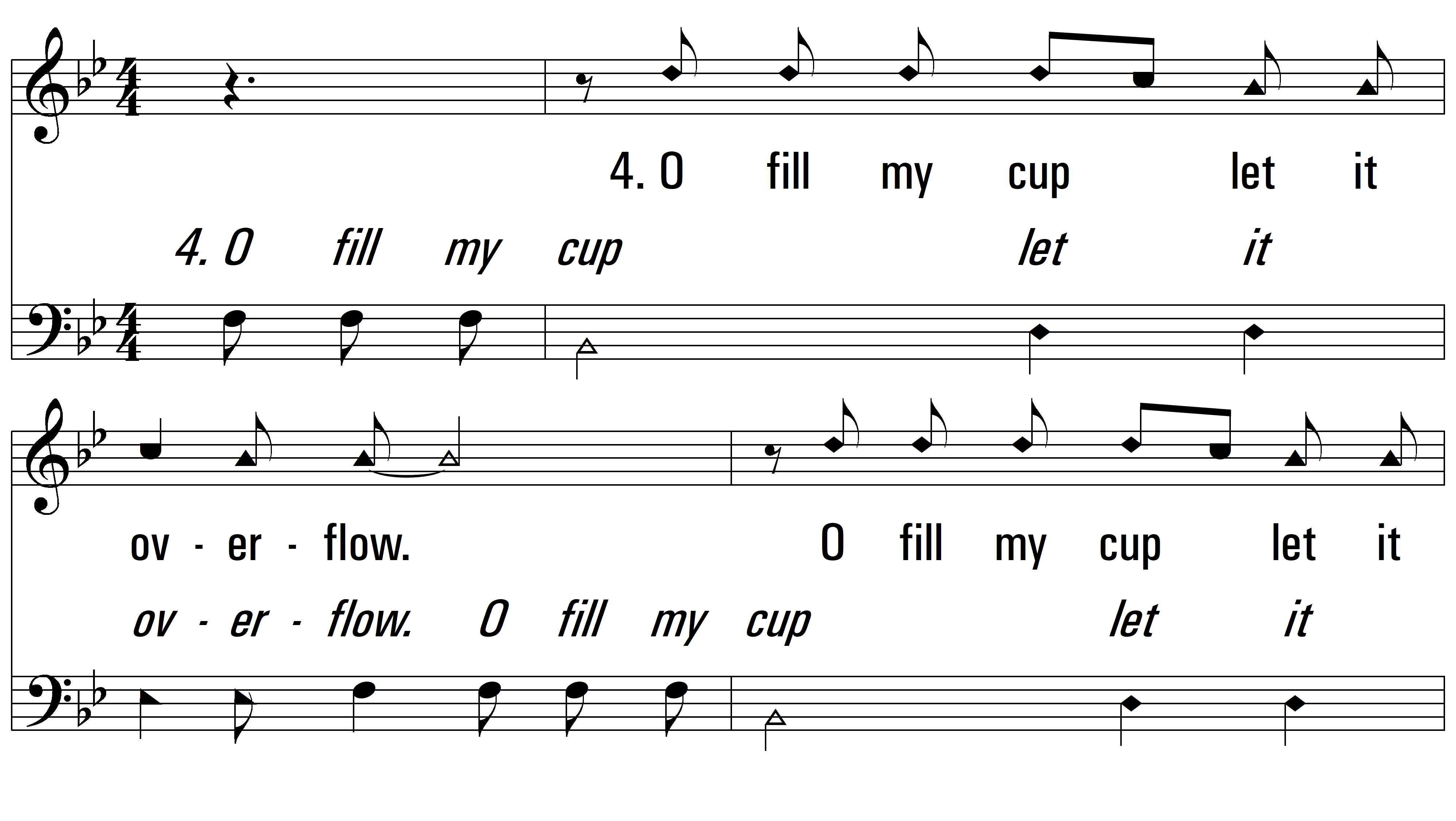 vs. 4 ~ O Fill My Cup
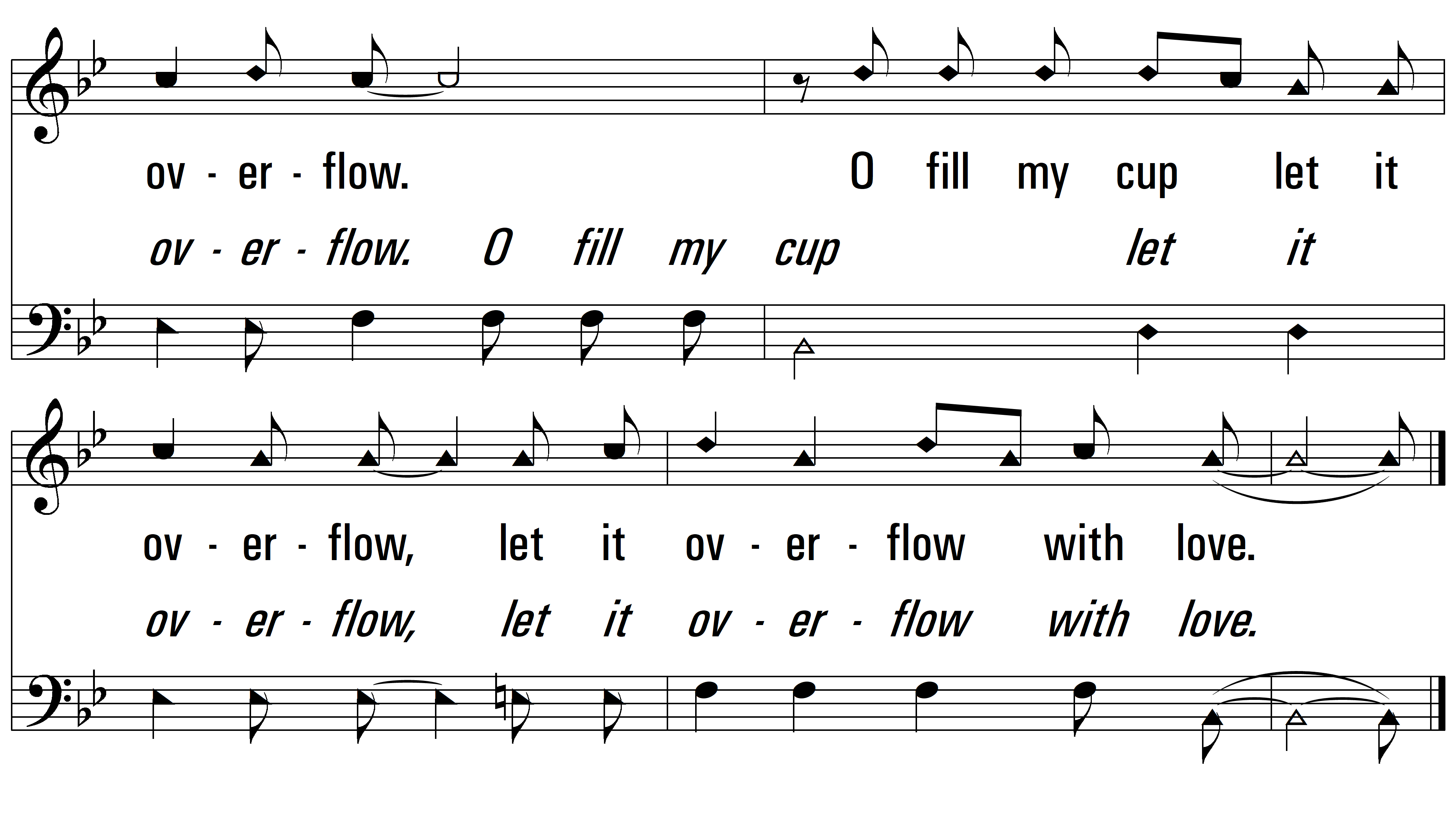 END
PDHymns.com
vs. 4